«Моя математика» 1 класс
Урок 89
Тема урока: «Табличное сложение»
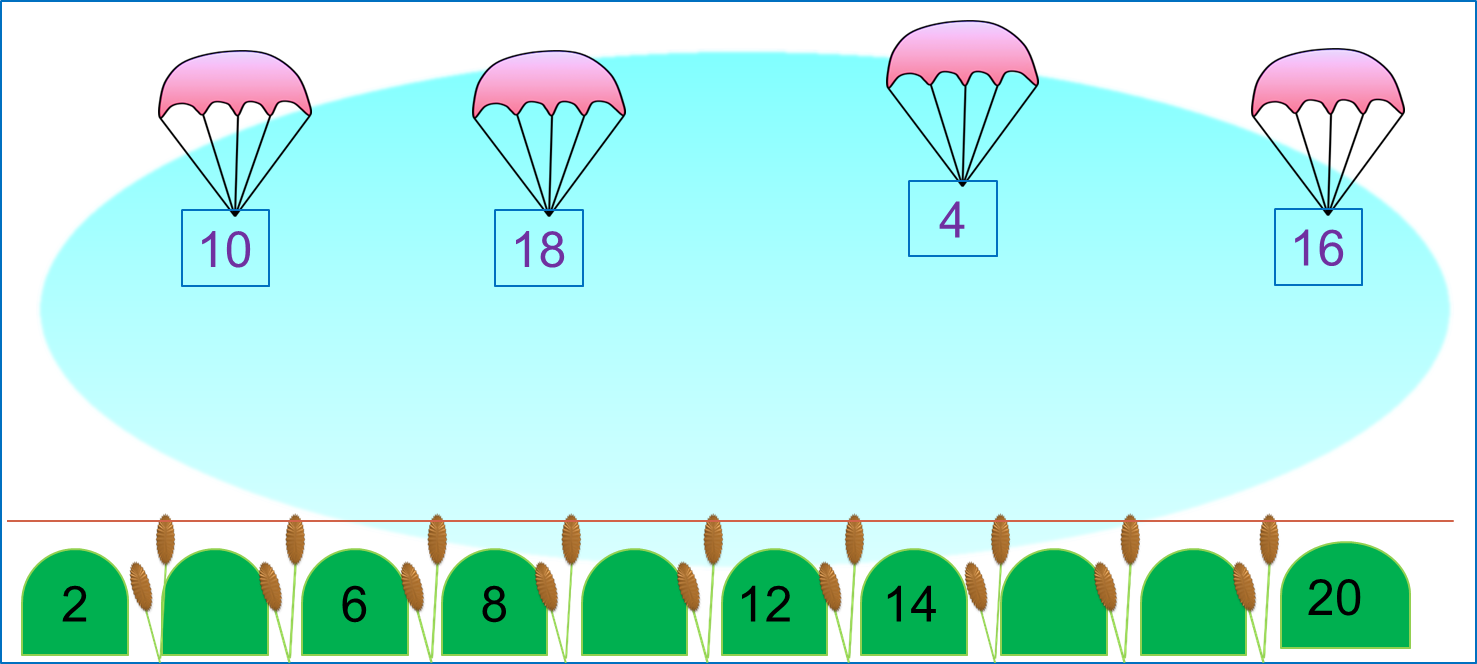 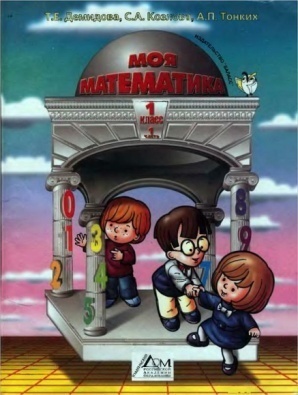 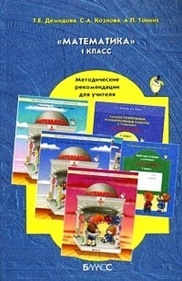 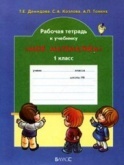 Советы учителю.
Презентация к уроку составлена на основе заданий, расположенных в учебнике. Рекомендую открыть учебник на странице с данным уроком, прочитать задания и просмотреть их в данной презентации в режиме демонстрации.
Внимание!
Некоторые задания можно выполнять интерактивно. Например, продолжить ряд, сравнить или вставить пропущенные числа.  Для этого презентацию надо перевести в режим редактирования.
Урок 89. Табличное сложение
МАТЕМАТИКА
1. Рассмотри рисунок Пети.  На какую кочку должен опуститься каждый парашют?
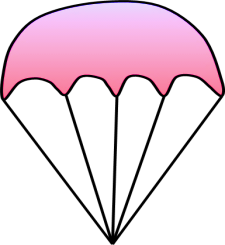 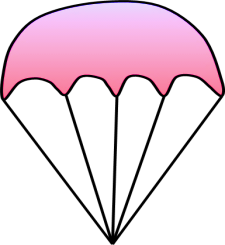 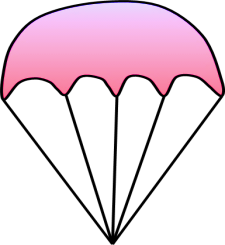 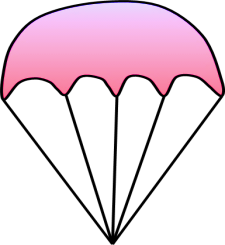 10
18
4
16
Внимание!
Данное задание можно выполнить интерактивно. Для этого презентацию надо перевести в режим редактирования.
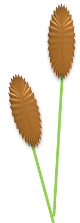 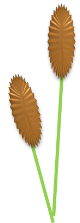 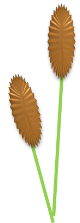 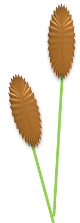 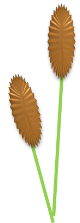 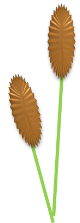 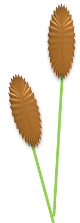 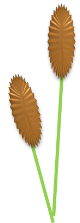 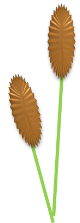 20
2
6
8
12
14
 Прочитай на рисунке двузначные числа. Расскажи, сколько в каждом числе десятков и единиц.
Урок 89. Табличное сложение
МАТЕМАТИКА
1. Рассмотри рисунок Пети.  На какую кочку должен опуститься каждый парашют?
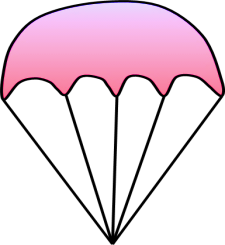 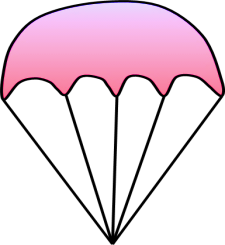 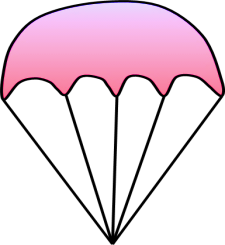 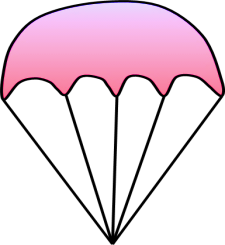 10
18
4
16
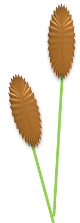 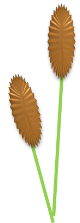 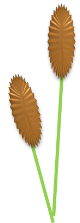 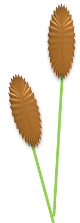 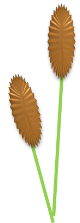 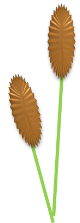 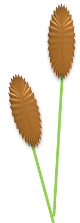 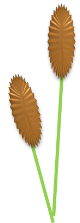 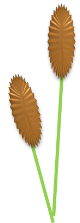 20
2
6
8
12
14
 Прочитай на рисунке двузначные числа. Расскажи, сколько в каждом числе десятков и единиц.
ПРОВЕРЬ!
Урок 89. Табличное сложение
МАТЕМАТИКА
2. Помоги Кате  найти значения сумм.
12
8 + 4  =
2
2
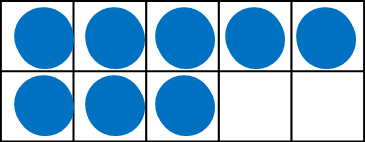 +
=
14
9 + 5  =
1
4
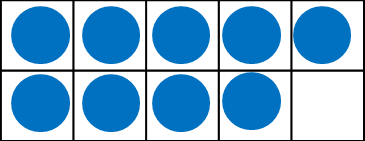 =
+
Урок 89. Табличное сложение
МАТЕМАТИКА
2. Помоги Кате  найти значения сумм. Какая сумма здесь «лишняя»?
2. Помоги Кате  найти значения сумм.
9 + 7  =
16
6 + 7  =
13
7 + 8  =
10 + 9  =
19
15
1
6
3
3
2
5
? Почему вы раскладывали на части то первое, то второе слагаемое?
 Проверь по таблице значение этих сумм.
 Назови суммы однозначных слагаемых с такими же результатами.
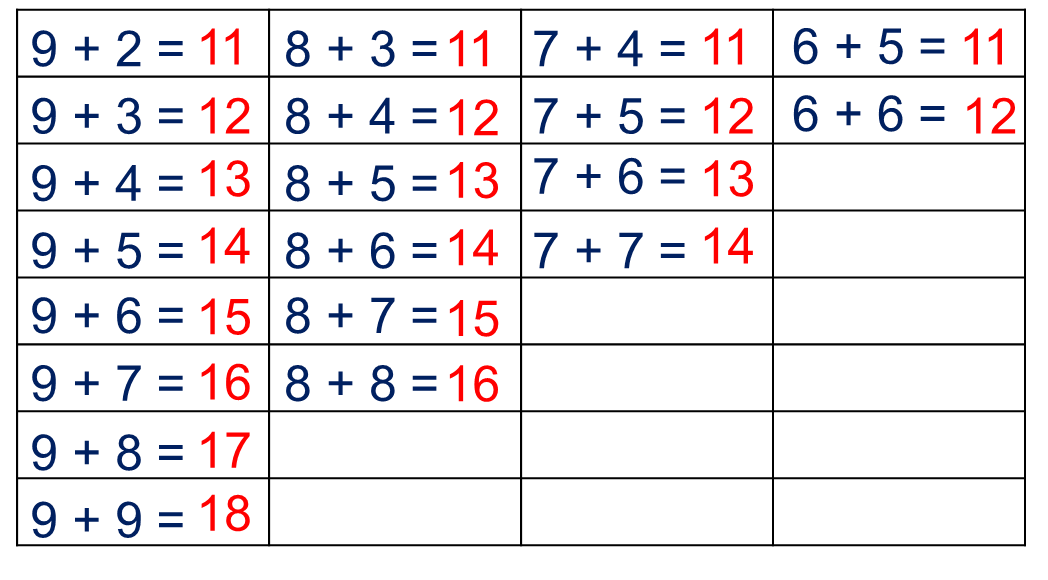 Урок 89. Табличное сложение
МАТЕМАТИКА
3. Сравни, не вычисляя (>,  <,  =)
10  +  7         10  +  8
<
17  –  7         16  –  6
=
12 –  10        13  +  3
<
18  –  9         19  –  9
<
<
<
9  +  4          9  +  6
15  –  10        19  –  8
=
>
10  +  3          3  +  10
20  –   0          20   –  8
Внимание!
Данное задание можно выполнить интерактивно. Для этого презентацию надо перевести в режим редактирования.
<
<
<
<
<
<
>
>
>
=
=
=
=
Урок 89. Табличное сложение
МАТЕМАТИКА
3. Сравни, не вычисляя (>,  <,  =)
10  +  7         10  +  8
<
17  –  7         16  –  6
=
12 –  10        13  +  3
<
18  –  9         19  –  9
<
<
<
9  +  4          9  +  6
15  –  10        19  –  8
=
>
10  +  3          3  +  10
20  –   0          20   –  8
<
>
=
ПРОВЕРЬ!
Урок 89. Табличное сложение
МАТЕМАТИКА
4. Реши задачу Вовы.
Кот в сапогах убежал от Великана 2 раза, а Великан ( когда превратился в мышку) убежал от Кота на 6 раз больше. Сколько раз убегали Кот и Великан друг от друга?
2 р.
столько же  и ещё 6 р.
6 р.
2
К.
+ 6
?
2
В.
+ 8
?
= 8 (р.)
1)
8 р.
2)
= 10 (р.)
Ответ: 10 раз.
Урок 89. Табличное сложение
МАТЕМАТИКА
5. Прочитай задачу Пети.
Заполни схему.
Вову похвалили дома 8 раз за один вечер: 4 раза за хорошие отметки,  2 раза за то, что он читает книги, и несколько раз за успешную игру в футбол. Сколько раз Вову хвалили за футбол?
8
4
2
?
р.
за чтение
за отметки
за футбол
р.
р.
р.
Внимание!
Данное задание можно выполнить интерактивно. Для этого презентацию надо перевести в режим редактирования.
(р.)
–
3
+
0
0
0
0
1
2
2
2
2
3
3
3
4
4
4
4
5
5
5
5
6
6
6
6
7
7
7
8
8
8
8
9
9
9
9
7
=
–
1
1
1
Урок 89. Табличное сложение
МАТЕМАТИКА
5. Прочитай задачу Пети.
Вову похвалили дома 8 раз за один вечер: 4 раза за хорошие отметки,  2 раза за то, что он читает книги, и несколько раз за успешную игру в футбол. Сколько раз Вову хвалили за футбол?
8
4
2
?
р.
за чтение
за отметки
за футбол
р.
р.
р.
Внимание!
Данное задание можно выполнять интерактивно.  Во время демонстрации навести курсор на  нужную фигуру до появления ладошки. Кликнуть!
Петя и Катя начали решать  задачу так.
4  +  2  =  6 (р.)
1)
1)
8  –  4  =  4 (р.)
Петя
Катя
2)
2)
Выбери второе действие.
6  –  4  =  2 (р.)
4  –  2  =  2 (р.)
8  –  6  =  2 (р.)
Урок 89. Табличное сложение
МАТЕМАТИКА
5. Прочитай задачу Пети.
Вову похвалили дома 8 раз за один вечер: 4 раза за хорошие отметки,  2 раза за то, что он читает книги, и несколько раз за успешную игру в футбол. Сколько раз Вову хвалили за футбол?
8
р.
за чтение
за отметки
за футбол
4
2
?
р.
р.
р.
Внимание!
Данное задание можно выполнять интерактивно.  Во время демонстрации навести курсор на  нужную фигуру до появления ладошки. Кликнуть!
Петя и Катя начали решать  задачу так.
4  +  2  =  6 (р.)
1)
1)
8  –  4  =  4 (р.)
Петя
Катя
2)
2)
8  –  6  =  2 (р.)
Выбери второе действие.
6  –  4  =  2 (р.)
4  –  2  =  2 (р.)
Урок 89. Табличное сложение
МАТЕМАТИКА
5. Прочитай задачу Пети.
Вову похвалили дома 8 раз за один вечер: 4 раза за хорошие отметки,  2 раза за то, что он читает книги, и несколько раз за успешную игру в футбол. Сколько раз Вову хвалили за футбол?
8
р.
за чтение
за отметки
за футбол
4
2
?
р.
р.
р.
Внимание!
Данное задание можно выполнять интерактивно.  Во время демонстрации навести курсор на  нужную фигуру до появления ладошки. Кликнуть!
Петя и Катя начали решать  задачу так.
4  +  2  =  6 (р.)
1)
1)
8  –  4  =  4 (р.)
Петя
Катя
2)
4  –  2  =  2 (р.)
2)
8  –  6  =  2 (р.)
Ответ: 2 раза.
Ответ: 2 раза.
МАТЕМАТИКА
Спасибо!